AMP Supported Legacy Mode
Date: 2024-07-16
Authors:
Slide 1
July 2024
Introduction
In [1] and [2], we discussed the benefits of enabling 11bp client devices to connect with existing WLAN network AP’s and infrastructure in 2.4GHz.
The uplink signaling is based on existing WLAN standards in 2.4GHz (e.g. 802.11b/n) with optimized Tx/Rx power consumption.
Paired with AMP downlink.
 11bp features enhance the legacy 802.11 devices to enable low power consumption, and energy harvesting capability.
This mode is represented as AMP-assisted IOT mode in the TIG, or PHY mode 4 in [3].
Discussions on PHY/MAC designs/changes are needed in 11bp for this mode to minimize power consumption.
Designs can be combined for 11bp downlink/wake-up.
Slide 2
July 2024
High Level Topology 1
AMP EnergizerDevice
S1G RF Energy
Wake up
AMP Client
2.4 GHz 11b/n data comms
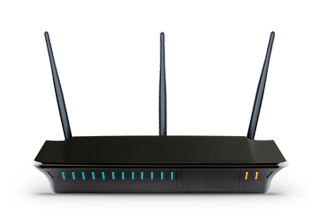 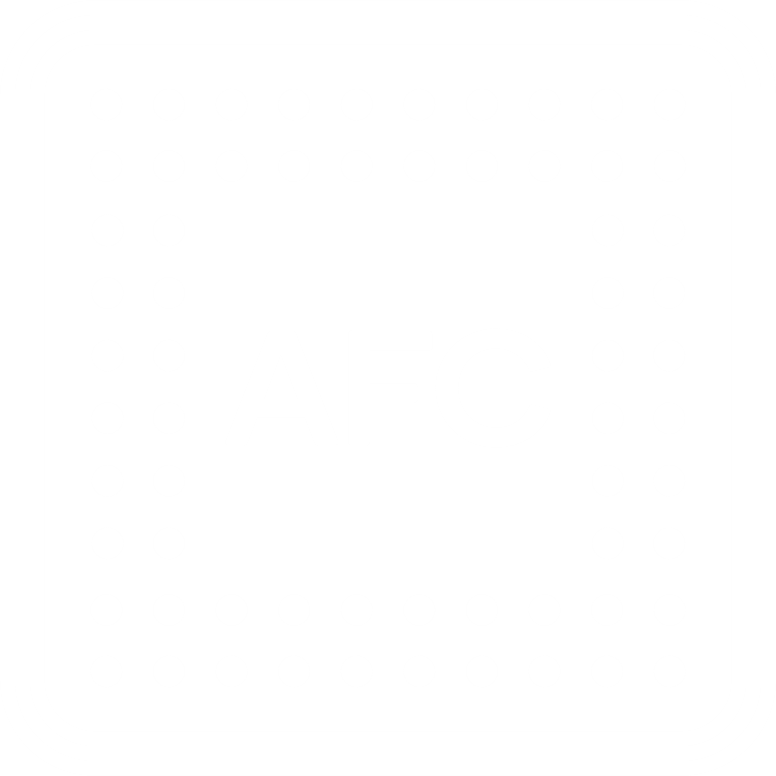 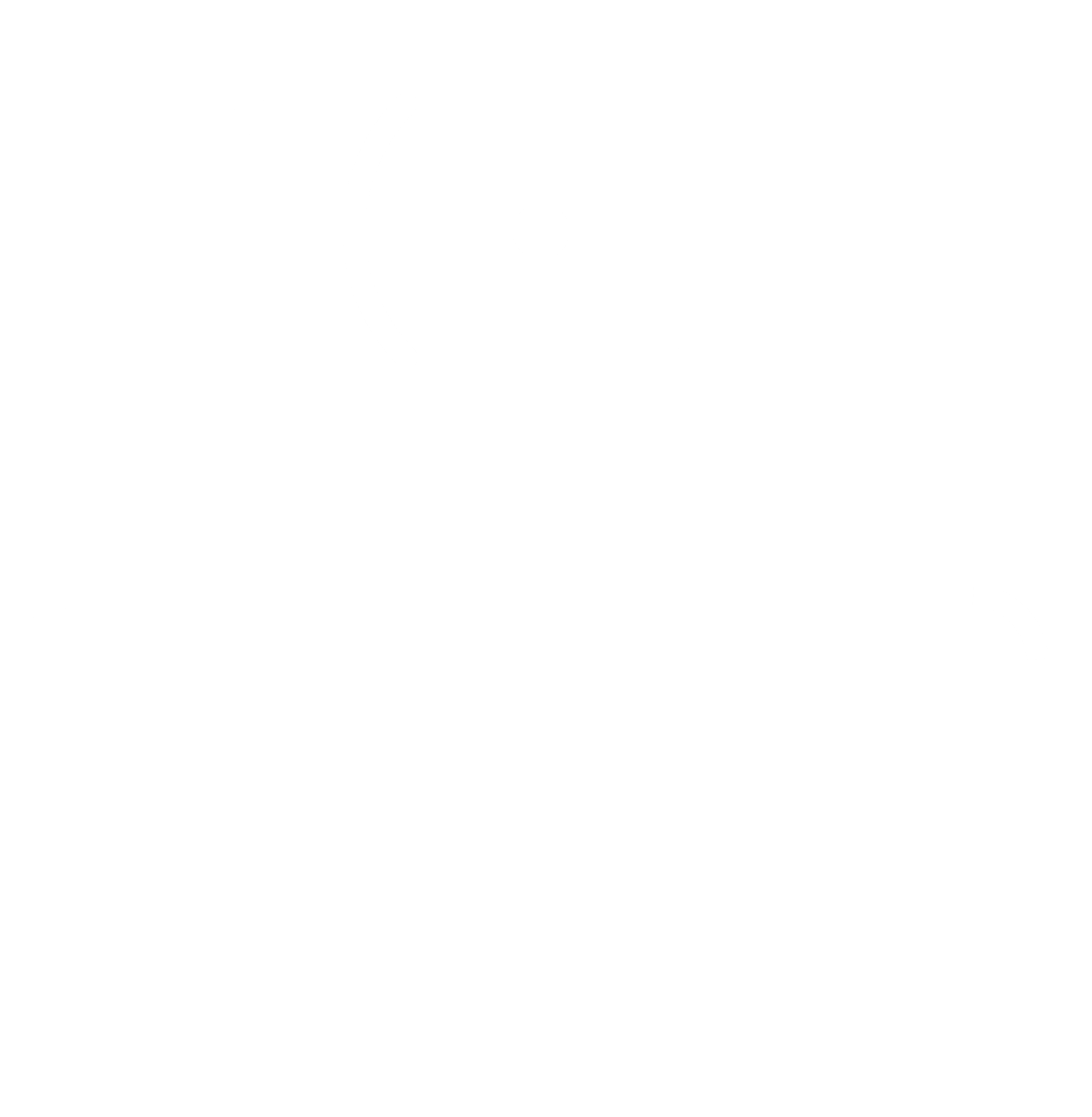 Other variations are also possible E.g.:
Energizer may have a link to AP to coordinate the schedule/control of wake-up signal
AP may send the wake-up signal directly.
Slide 3
July 2024
High Level Topology 2
AMP Energizer & Relay Device
802.11 b/n data comms
S1G RF Energy
Wake up
802.11b/n data comms
AMP Client
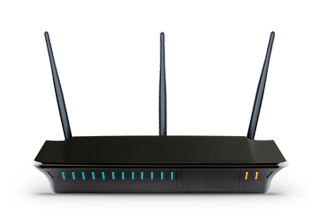 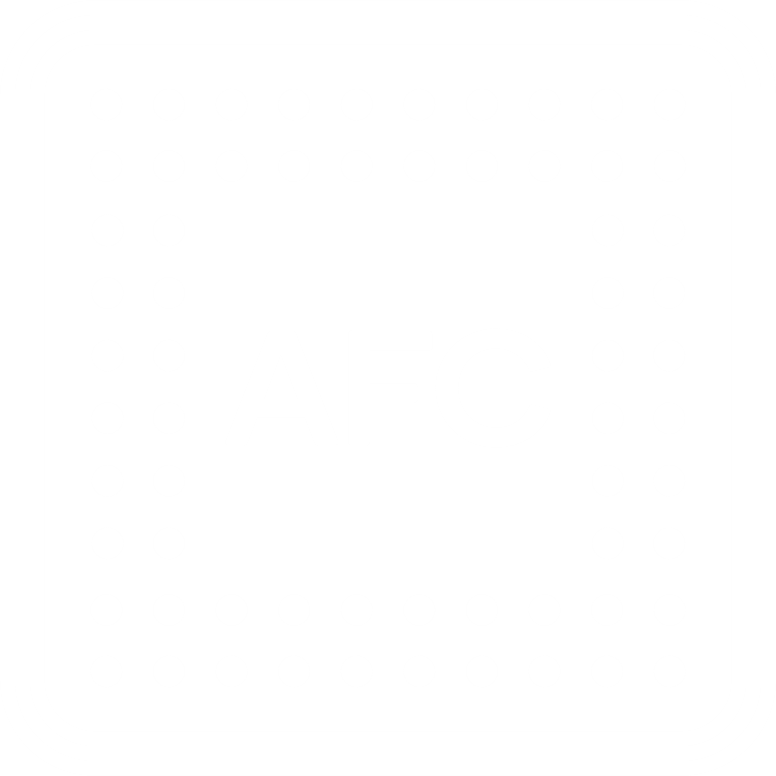 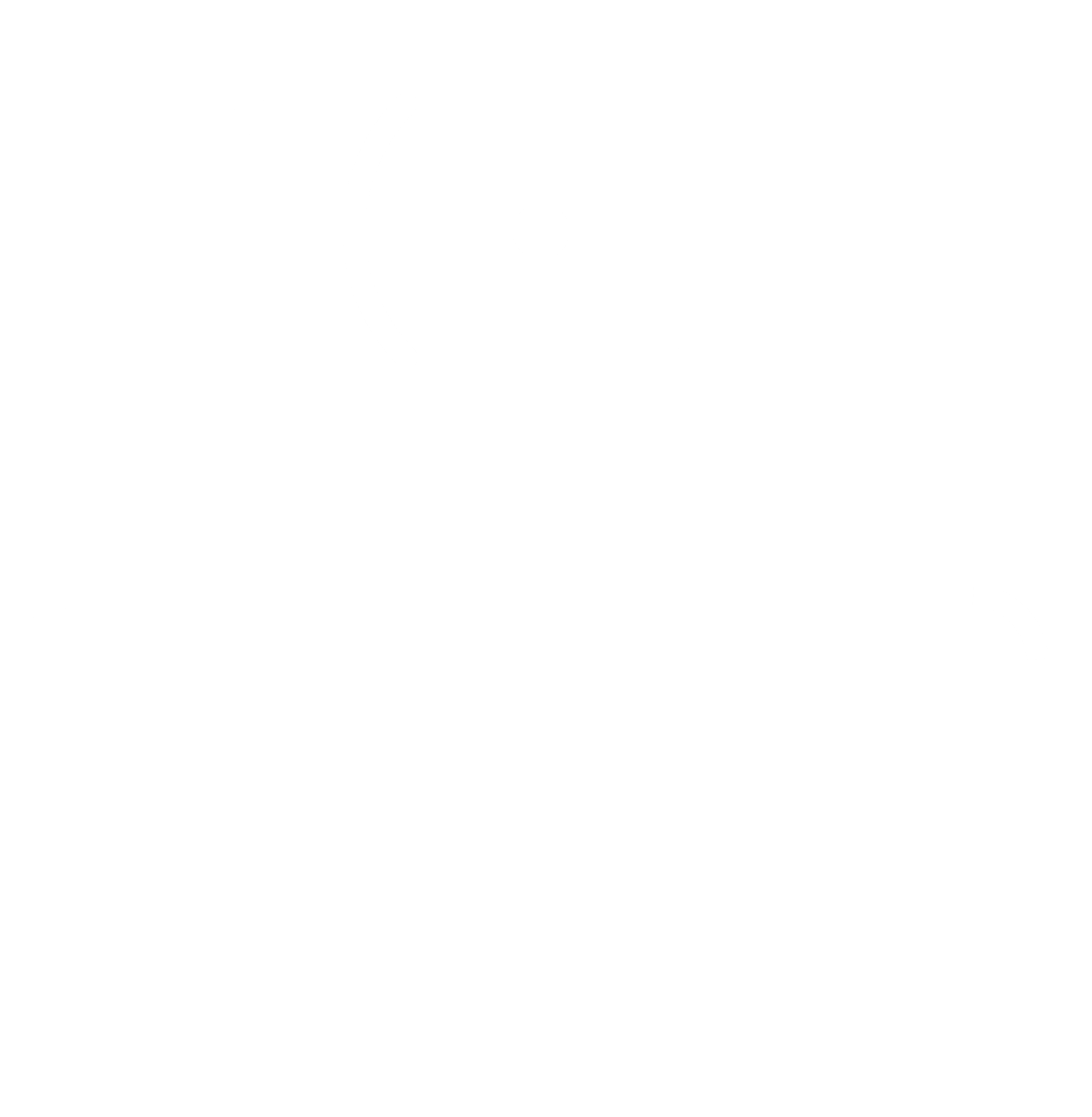 Other variations are also possible
AMP energizer and Relay could be separate devices. Relay can leverage existing technology, not in the scope of 11bp.
AMP client and AMP energizer may also use new air interface for communication
Slide 4
July 2024
11bp Standard Discussions
Uplink data communication link relies on existing 802.11 standard modes, such as 802.11b/n, with optimized Tx/Rx power consumption.
This would be combined with 11bp Energizer and downlink (wake-up)
Energizer link
Uses 11bp energizer link defined in sub-1GHz band.
Control/configuration may be done through 11bp control/signaling for the energizer link.
Slide 5
July 2024
11bp Standard Discussions
AMP DL/wake up link
Harmonized design with other 11bp DL/wake up link design(s), for example waveform, signaling, procedure, configurations, etc.
Standard range: 11ba design with possible enhancements
Short range: Specific 11bp design

AMP control signaling/protocol
Configuration and control procedure to reduce complexity and power consumption
Slide 6
SP
Do you agree that 11bp supports a mode to enable AMP devices to operate in legacy WLAN network by defining AMP DL and required control/signaling?
Yes
No 
Abstain
Slide 7
July 2024
References
[1] 11-23-1195-00 “AMP Thoughts on AMP IOT and PAR” Bin Tian, Steve Shellhammer
[2] 11-24-0867-00  “Thoughts and Questions on AMP PHY” Pooria Pakrooh, Steve Shellhammer, and  Bin Tian
[3] 11-24-0849-01  “Harmonization of Waveform” Yinan Qi, Weijie Xu, Chuanfeng He
Slide 8